Ενότητα: 
Το σώμα και  η    υγεία μας
 Τάξη: Γ΄
Μάθημα 1: Εσωτερικά όργανα του ανθρώπινου σώματος
Τι σας θυμίζουν οι εικόνες;
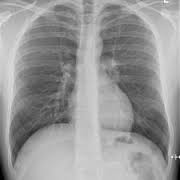 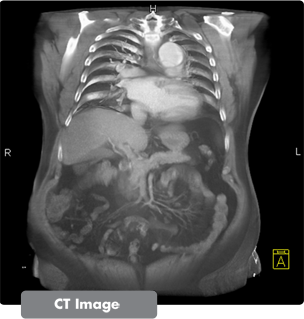 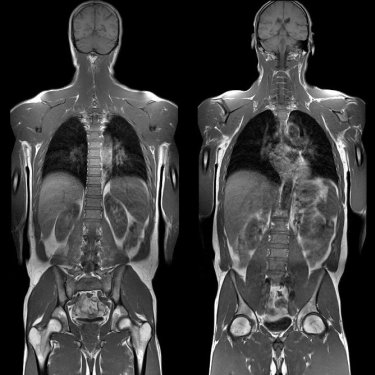 Πού θα συναντήσετε το πιο κάτω σκηνικό;
PΠού πρέπει να πάω;
Ζωή Φαρμακαλίδου
Ειδική Νεφρολόγος
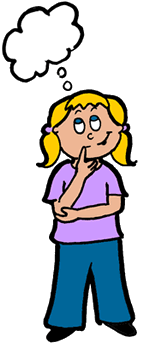 Ευέλθων Ιατρόπουλος
Ειδικός Καρδιολόγος
Εμμανουήλ  Καλοζωίδης
Ειδικός Πνευμονολόγος
Ευδοξία Θεράποντος
Ειδική Ηπατολόγος
Ευγένιος  Ιπποκράτους
Ειδικός Γαστρεντερολόγος
Εσωτερικά όργανα του σώματος
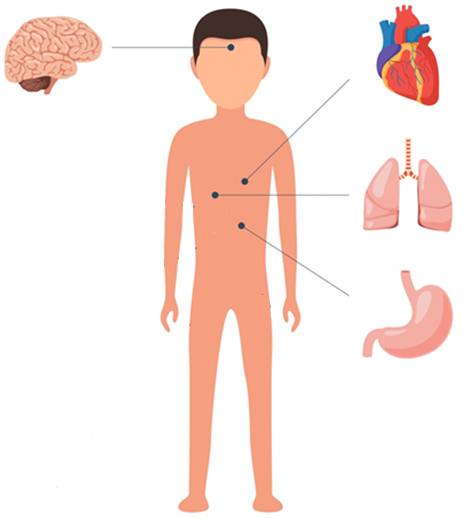 εγκέφαλος
καρδία
πνεύμονες
στομάχι
Εσωτερικά όργανα του σώματος
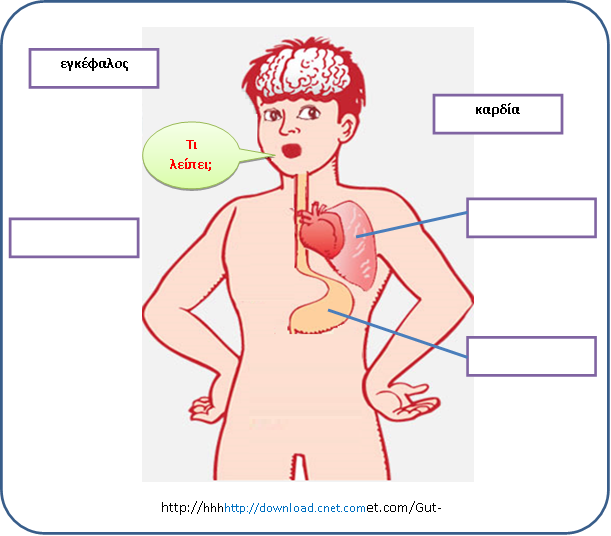